PPT 4.4 Earth’s Atmosphere
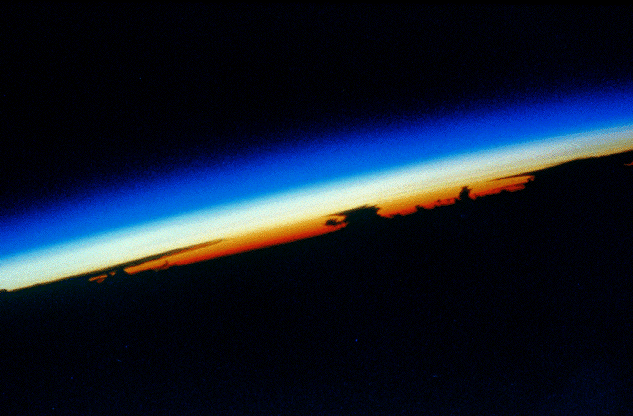 What is the Structure of the Earth’s Atmosphere?
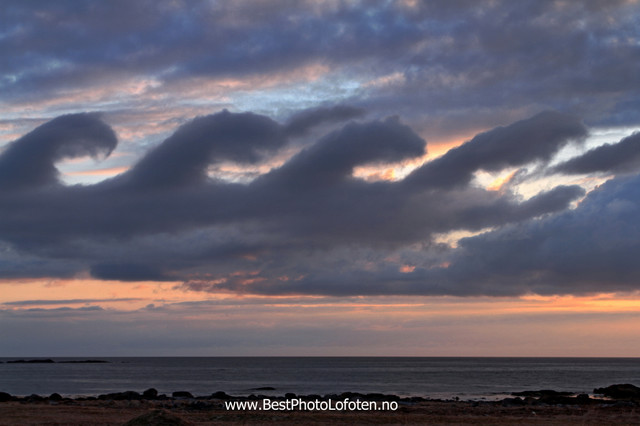 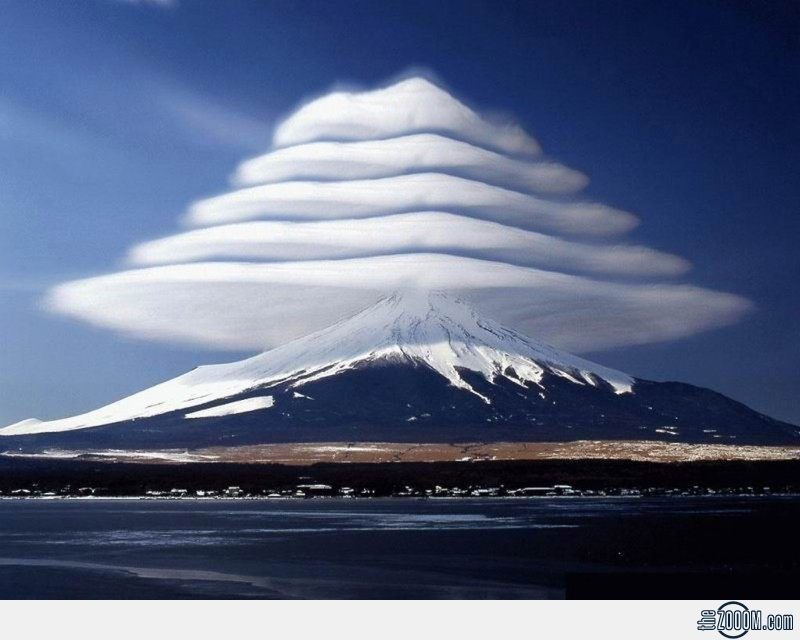 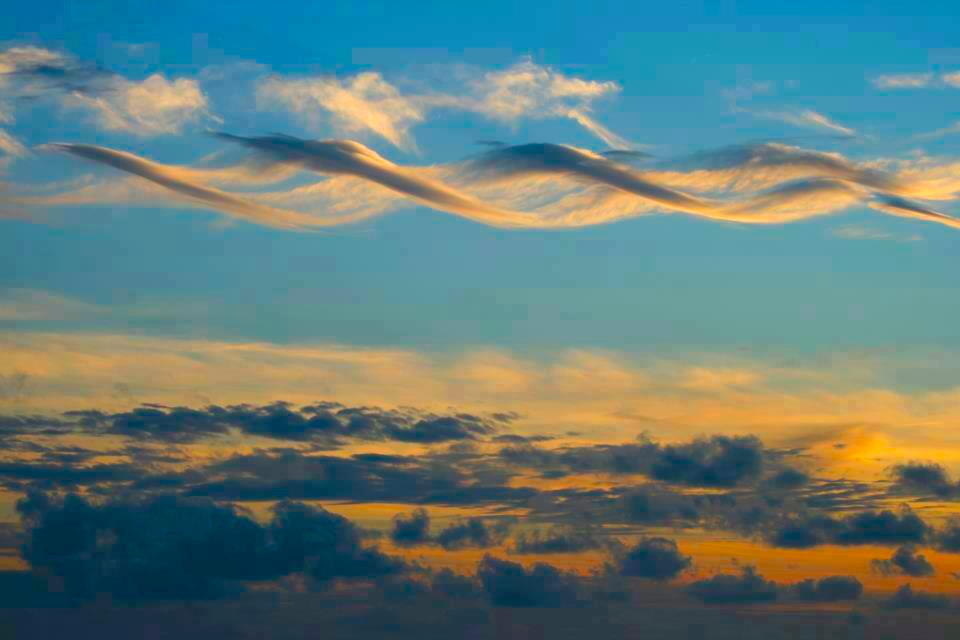 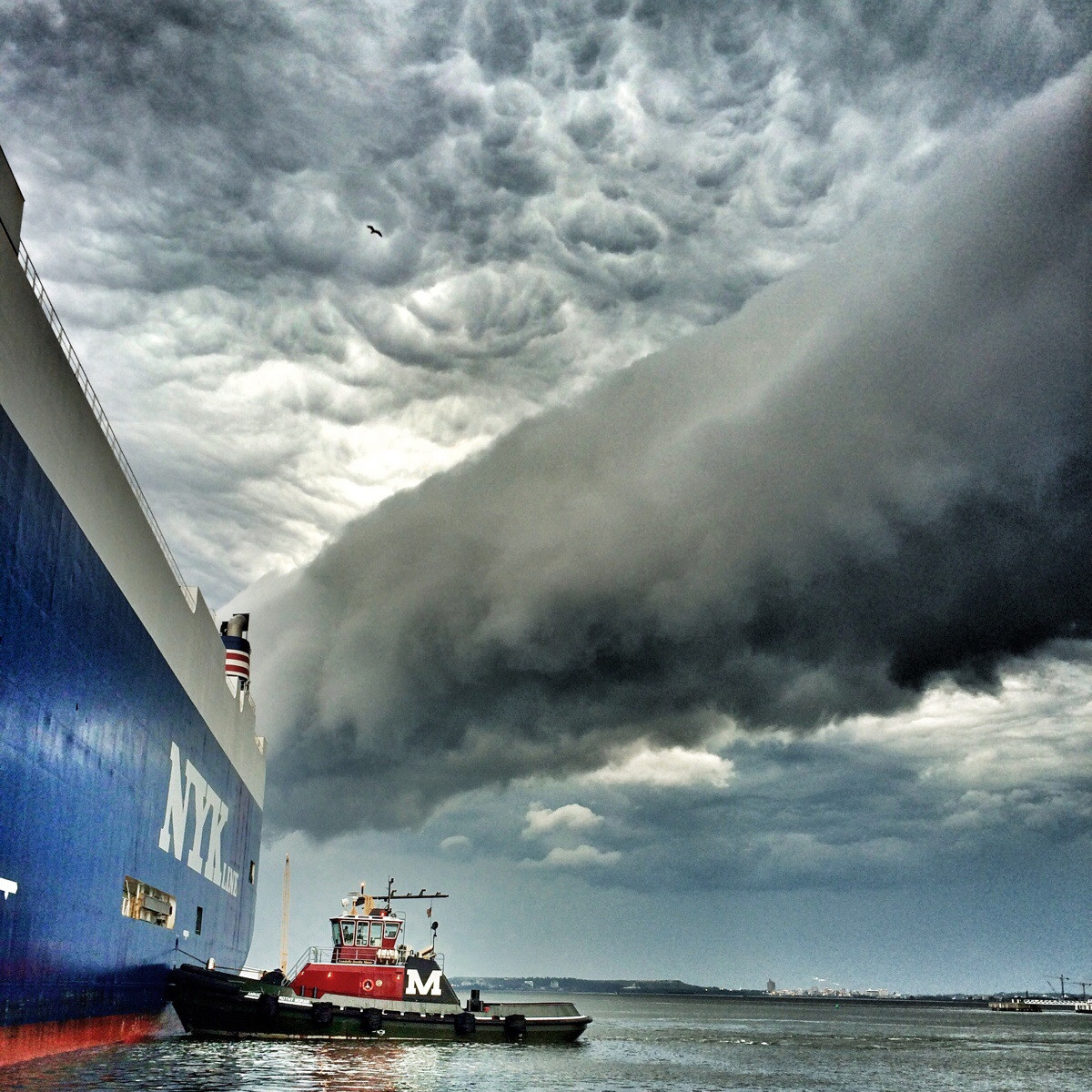 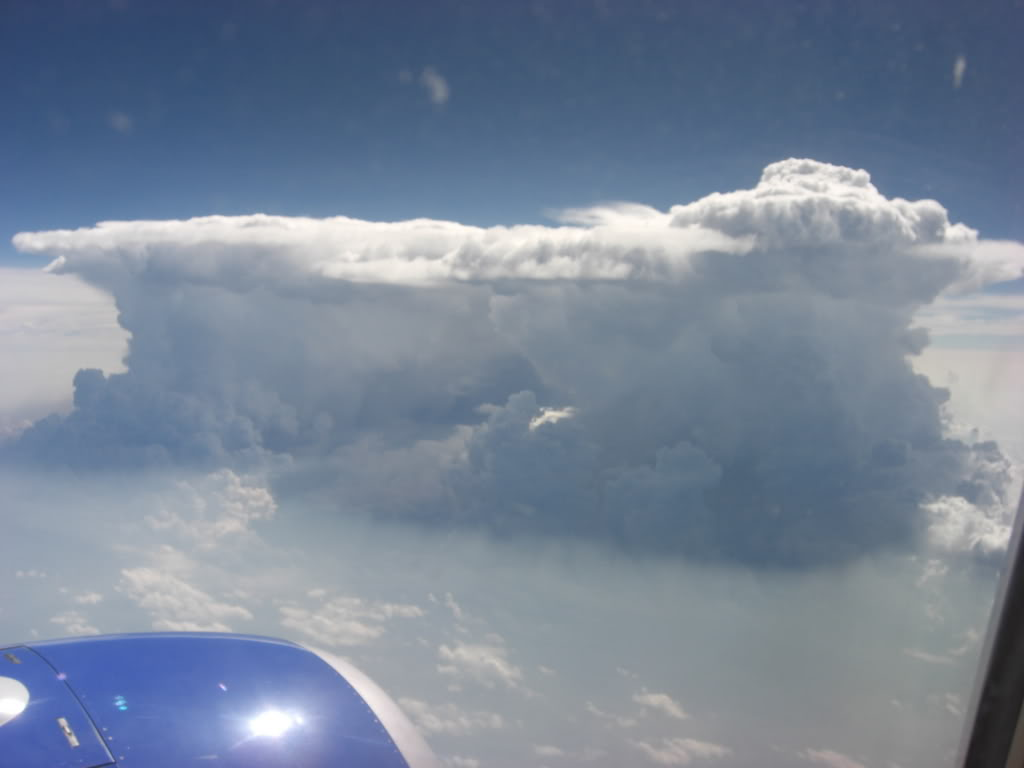 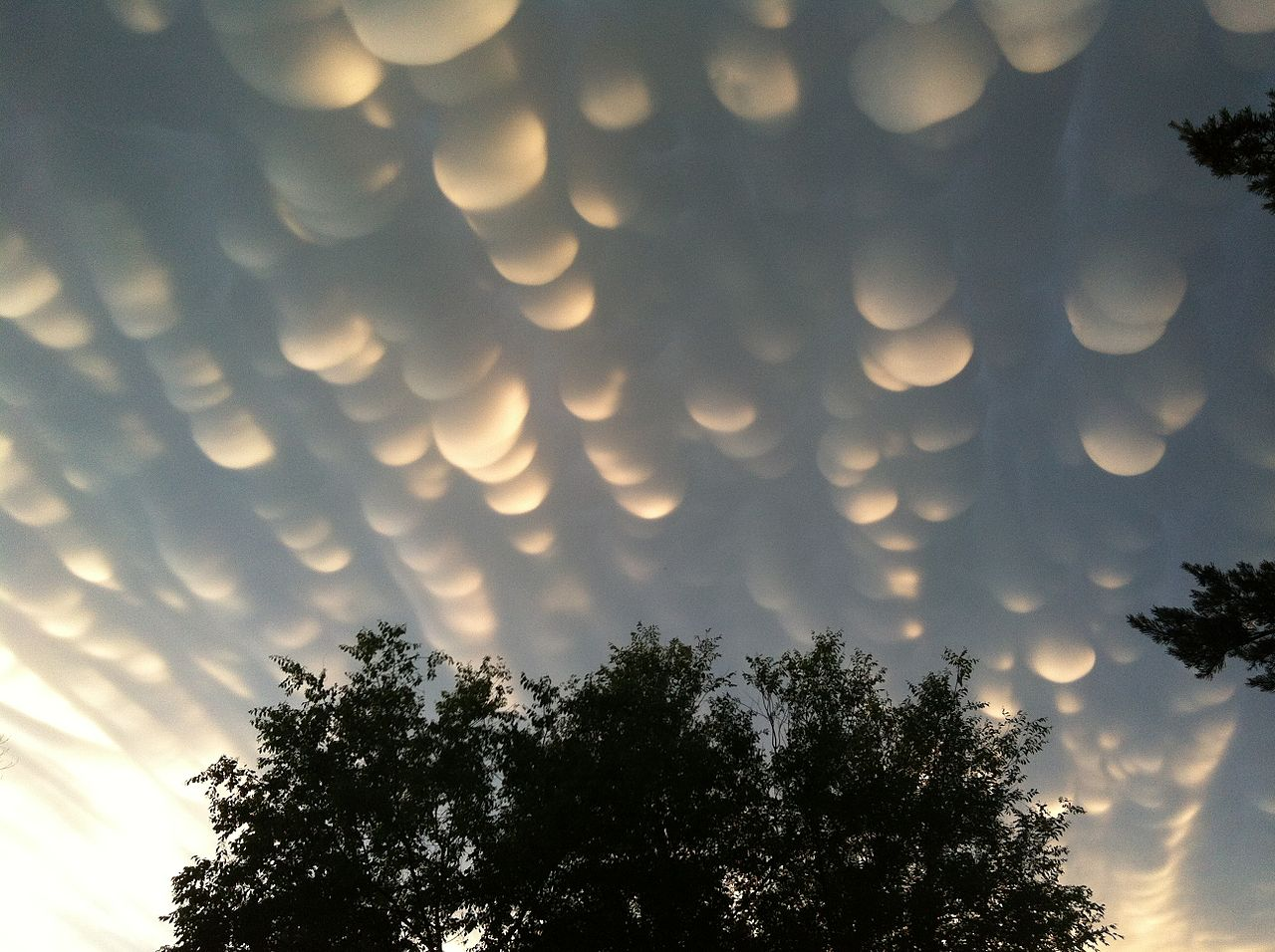 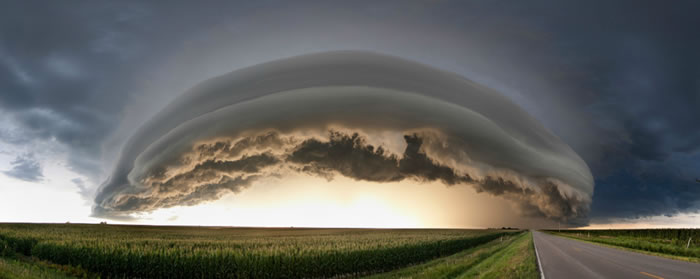 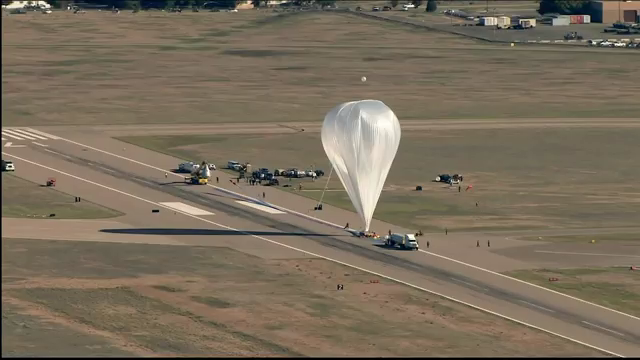 Earth’s Life Support
atmosphere (air)
the hydrosphere (water)
the geosphere (rock, soil, sediment)
the biosphere (living things)
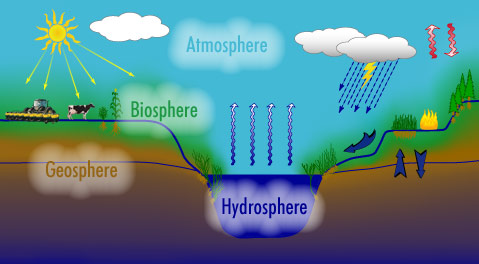 Importance of Atmosphere
Provides O2 and CO2
Absorbs solar radiation
Moderates climate
Transports and recycles water and nutrients
Atmospheric Pressure
We live at the bottom of an “ocean of air”
Just as water pressure is caused by the weight of water...
Atmospheric pressure is caused by the weight of air
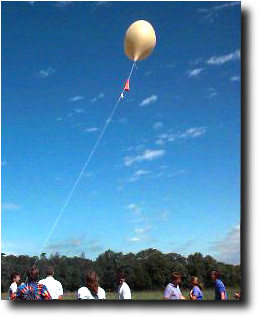 Atmospheric Pressure
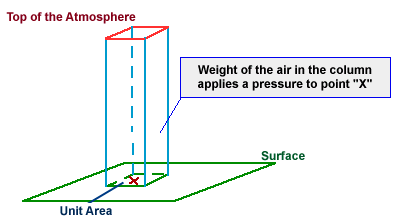 pressure = weight/area 
column of air from surface to the top of the atmosphere
Change with altitude?
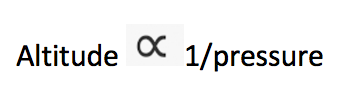 as altitude increases, pressure decreases
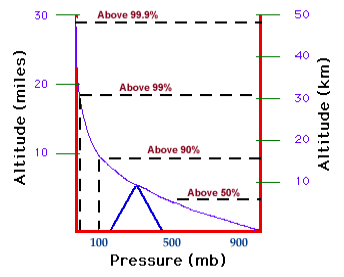 Composition of the Atmosphere
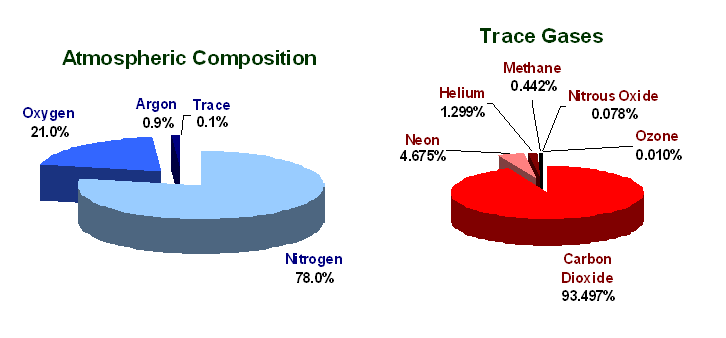 Other permanent gases:
             Argon                0.9%
             Neon                 0.002%
             Helium               0.0005%
             Krypton              0.0001%    
             Hydrogen             0.00005%
PERMANENT gases:
		Nitrogen    78.1%
		Oxygen      20.9%
Variable Gases in the Atmosphere
VARIABLE gases in the atmosphere and typical percentage values are:

             Water vapor     0 to 4%
             Carbon Dioxide  0.035%
             Methane         0.0002%
             Ozone           0.000004%
But there are Layers to Earth’s Atmosphere
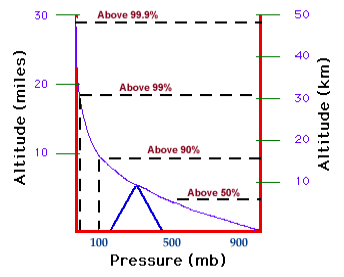 What parameter do we use to define these layers?
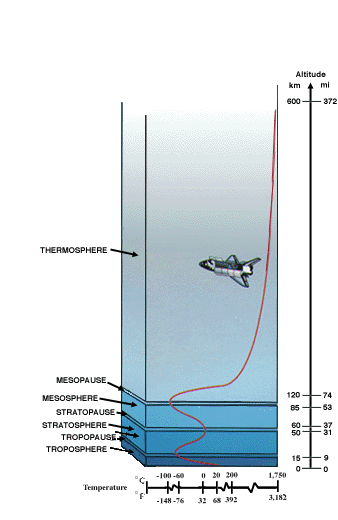 The Layers of the Atmosphere
Are Arranged According to
Temperature
Temperature changes with altitude.

The PAUSES in the layers are the transition zones between temperature changes
Do Activity
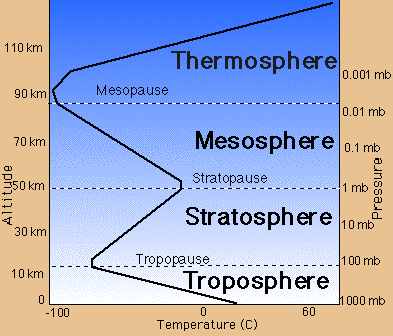 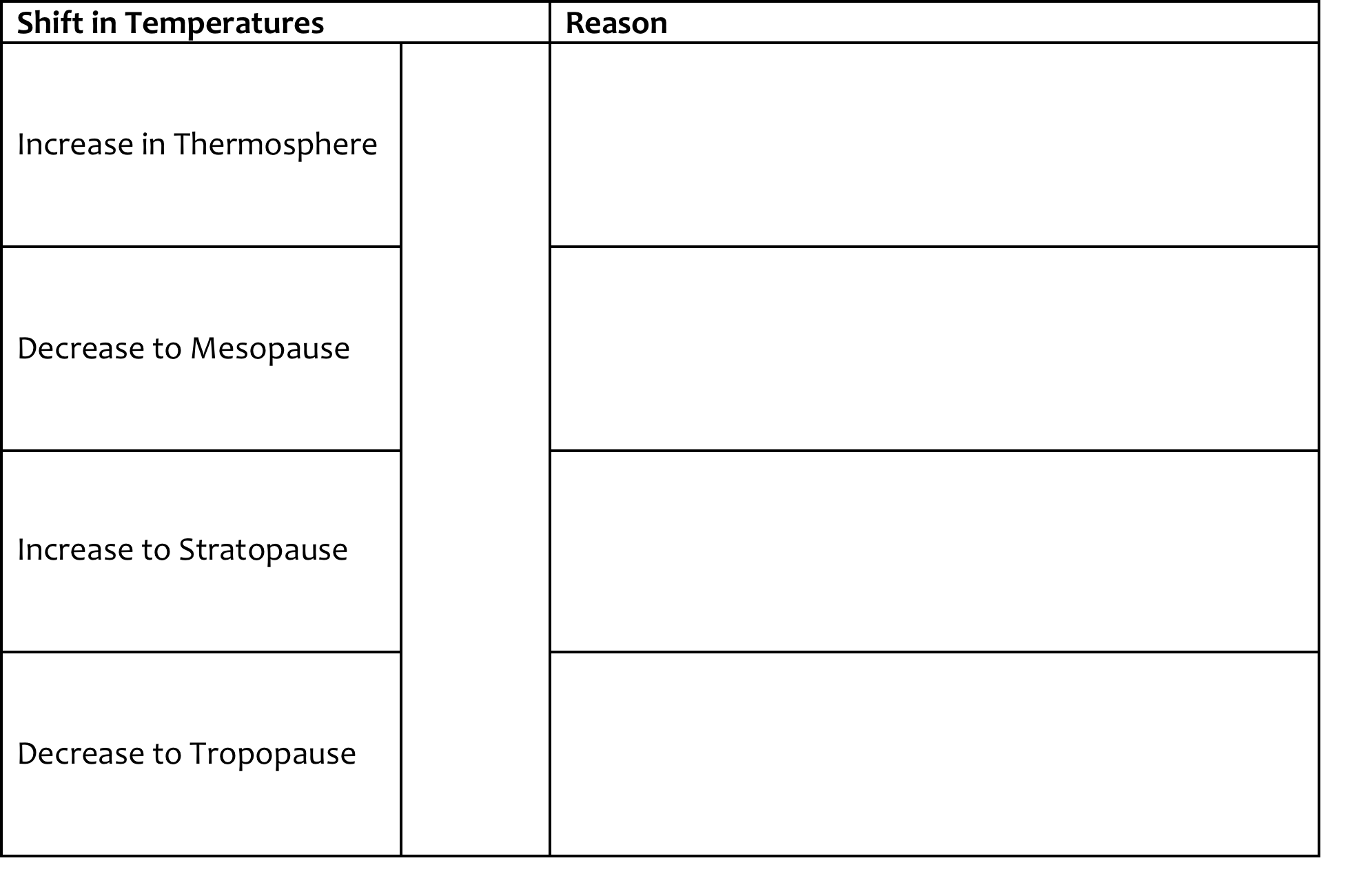 High energy UV and Xray radiation absorbed (closer to sun)
FEELS cold because the molecules are so sparse and far apart
Air becomes thinner again
Formation of ozone layer which traps heat
Air becomes thinner (molecules farther apart)